Ekonomika organizací
Cíle organizace
Příklad 1
Rozdělte a zdůvodněte rozdělení uvedených cílů organizace na:
monetární cíle
nemonetární ekonomické cíle a
nemonetární mimoekonomické cíle
a) dlouhodobá maximalizace zisku
	monetární cíl
b) zvýšení obratu
	monetární cíl
c) ovládnutí trhu
	nemonetární ekonomický cíl 
d) dlouhodobé zajištění organizace
	nemonetární mimoekonomický cíl
e) zvýšení rentability vl. kapitálu
	monetární cíl
f) zajištění pracovních míst
nemonetární mimoekonomický cíl
g) zachování nezávislosti organizace
nemonetární mimoekonomický cíl
h) zajištění ochrany živ. Prostředí
nemonetární mimoekonomický cíl
i) zajištění zásobování obyvatel
nemonetární mimoekonomický cíl
j) získání politického vlivu
nemonetární mimoekonomický cíl
Příklad 2
Uspořádejte tyto cíle v rámci systému a hierarchie cílů v podniku (hotelu):
Cíle k uspořádání
a) zvýšení kvality produktů
b) zvýšení životnosti výrobků
c) zlepšení ziskovosti
d) zvýšení podílu na trhu
e) zlepšení reklamy
f) zlepšení povrchové úpravy výrobků
g) rozšíření distribuční sítě
Řešení
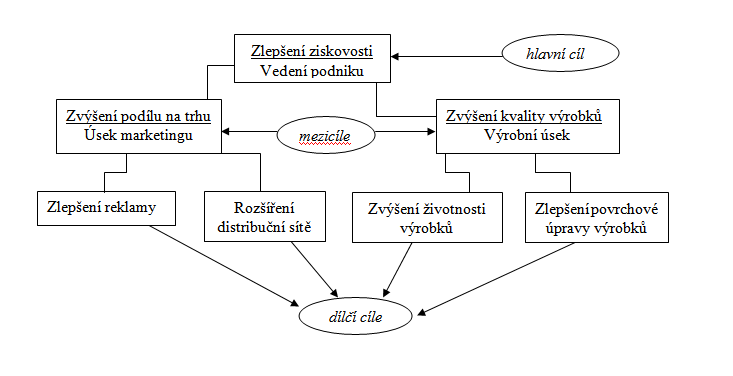 Vztahy cílů
Komplementární

Konkurenční

Protikladné

Indiferentní

Podle času
Smart cíl
S – specific – jasný konkrétní 
M – measurable – měřitelný
A – achivable/acceptable – dosažitelný a přijatelný
R – realistic/relevant – realistický a relevantní (vzhledem ke zdrojům)
T – trackable/time specific – časově sledovatelný
Příklad 3
Vedle vůdčí skupiny (vlastníci a vedení organizace) se na stanovování cílů organizace podílí i satelitní skupiny. Cíle jednotlivých satelitních skupin jsou uvedeny níže. Identifikujte tyto satelitní skupiny podle vymezených cílů:
Nápověda: satelitní skupiny
	zaměstnanci, poskytovatelé cizího kapitálu 	(věřitelé), dodavatelé, zákazníci, odbory, 	státní instituce
Přiřaďte zájmovou skupinu:
vysoký příjem, sociální jistoty, dobré pracovní podmínky
	zaměstnanci
vysoké zúročení kapitálu, dochvilnost splácení dluhů, jistota investovaného kapitálu
	věřitelé
výhodné dodací podmínky, platební schopnost, dlouhodobé zajištění dodávek
	dodavatelé
zboží vysoké kvality za přijatelné ceny, dobrý servis, zajištěný přísun zboží
	zákazníci
respektování vlivu odborářů, možnost získání dalších členů v organizaci
	odbory
dodržování zákonných předpisů, daňové příjmy, vytvoření pracovních míst, ekologie
	státní instituce
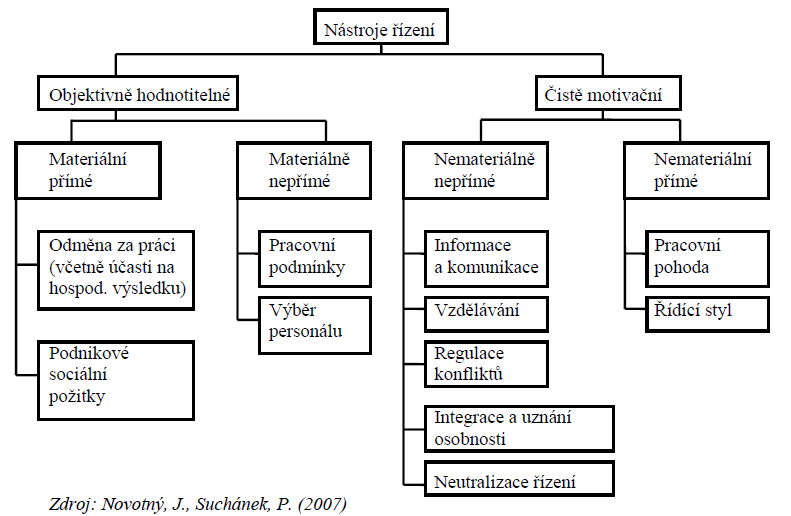 Řídící styly
Patriarchální
Charismatický
Autokratický
Byrokratický

Kooperativní
Systémy řízení
management by exception - řízení podle výjimek
management by delegation - řízení delegací úkolů
management by systems - řízení pomocí regulace systému
management by objectives - řízení podle cílů
Pro dnešek vše, test se blíží – 21. 11.